Муниципальное автономное дошкольное образовательное учреждение
центр развития ребенка детский сад № 482 г. Челябинска
Оборудование стажировочных мест на базовой площадке в рамках проекта ФЦПРО
Заведующий МАДОУ ЦРР ДС №482
Светлана Васильевна 
Алябушева
454021, Челябинск, Чичерина 40Б тел.795-73-83, 795-61-60
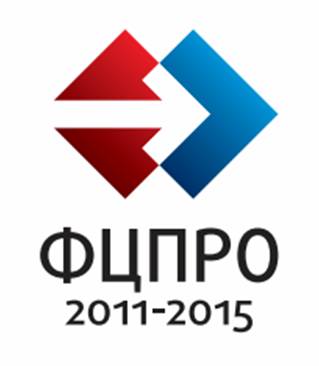 МАДОУ ЦРР ДС №482 г. Челябинска  участник конкурсного отбора общеобразовательных и дошкольных образовательных организаций для создания базовых площадок в 2014 г.
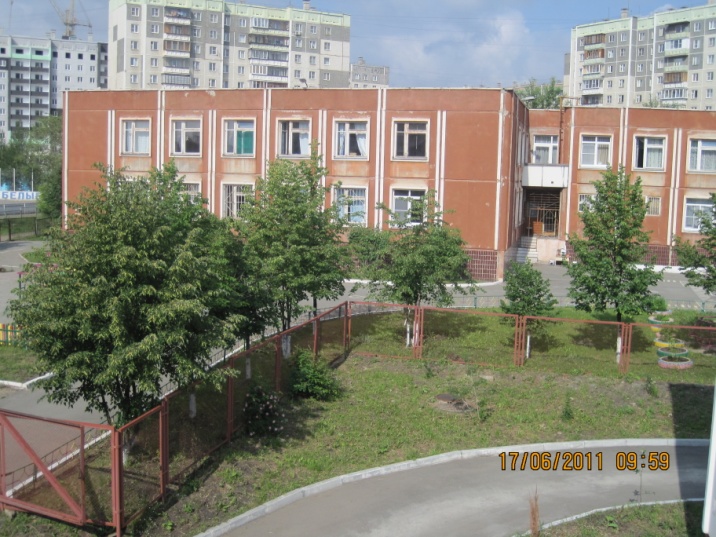 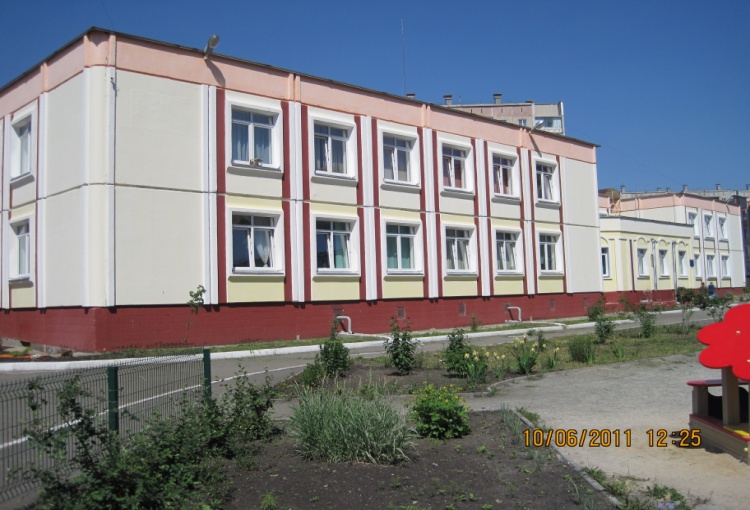 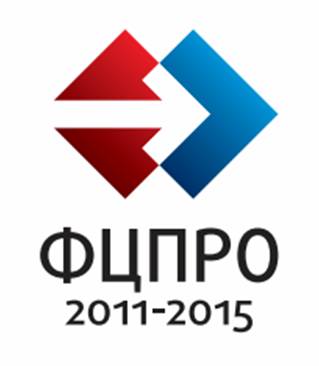 Базовая организация
Государственное бюджетное 
учреждение дополнительного профессионального образования 
«Челябинский институт переподготовки и повышения квалификации работников образования»
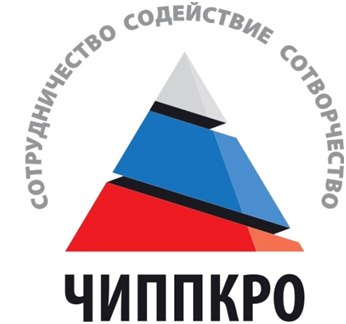 Задачи базовой площадки:
1.   Создание условий для распространения моделей государственно-общественного управления образованием и поддержка программ развития регионально-муниципальных систем дошкольного образования.
2. Обучение и повышение квалификации педагогических и управленческих работников системы образования по государственно-общественному управлению образованием.
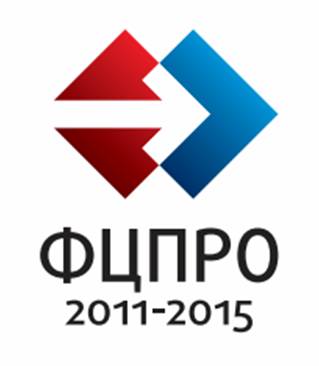 Цель поставки оборудования: 
обеспечение высокого качества проведения стажировок для слушателей посредством модернизации материально-технического 
и информационного оснащения базовой площадки.
Эффекты поставки оборудования:
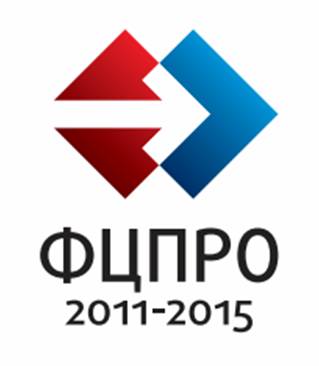 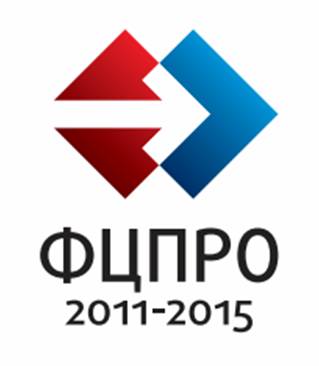 Направления модернизации материально-технического
и информационного оснащения базовой площадки 
МАДОУ ЦРР ДС №482 г. Челябинска
Организация индивидуальной работы стажирующихся 
во время прохождения практики
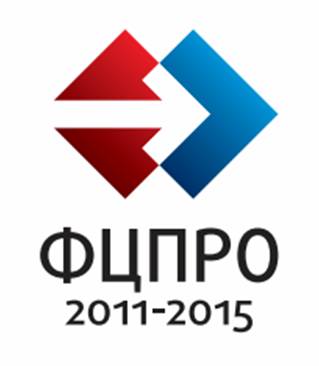 Направления модернизации материально-технического
и информационного оснащения базовой площадки 
МАДОУ ЦРР ДС №482 г. Челябинска
2. Организация взаимодействия стажировочной и базовых площадок  в режиме он-лайн конференции
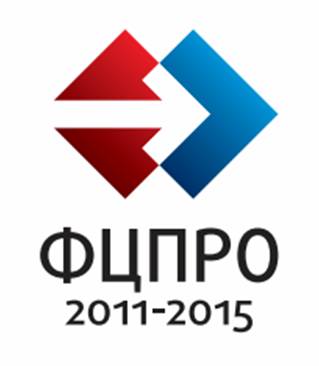 Направления модернизации материально-технического
и информационного оснащения базовой площадки 
МАДОУ ЦРР ДС №482 г. Челябинска
3.  Оборудование АРМ специалистов с предустановленным программным обеспечением
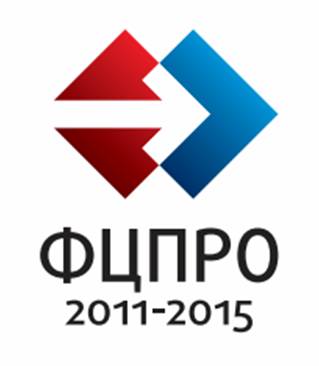 Направления модернизации материально-технического
и информационного оснащения базовой площадки 
МАДОУ ЦРР ДС №482 г. Челябинска
4. Обеспечение условий для создания стажировочных мест на базе ДОУ
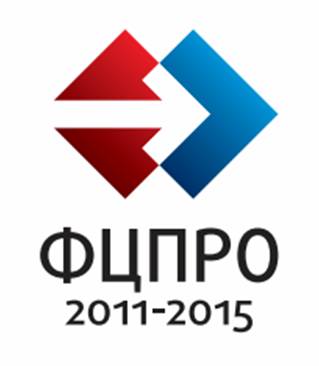 Направления модернизации материально-технического
и информационного оснащения базовой площадки 
МАДОУ ЦРР ДС №482 г. Челябинска
5. Создание системы информационного ресурса корпоративного уровня
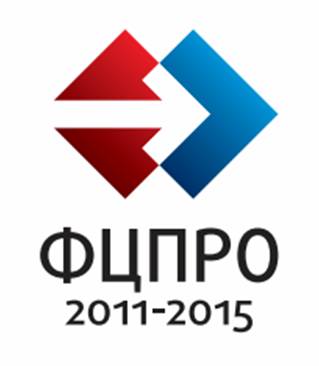 Направления модернизации материально-технического
и информационного оснащения базовой площадки 
МАДОУ ЦРР ДС №482 г. Челябинска
6. Обеспечение стажирующихся печатными материалами
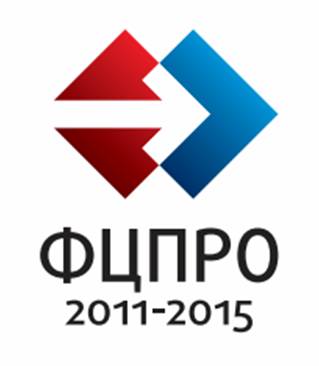 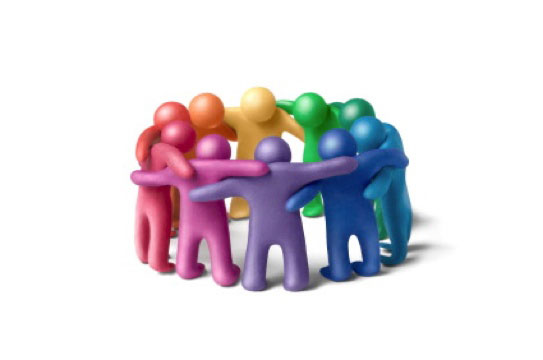 Результат выделения денежных средств 

Обеспечение высокого качества проведения стажировок для слушателей на базовой площадке 
муниципального автономного дошкольного образовательного учреждения центр развития ребенка детский сад №482 г. Челябинска
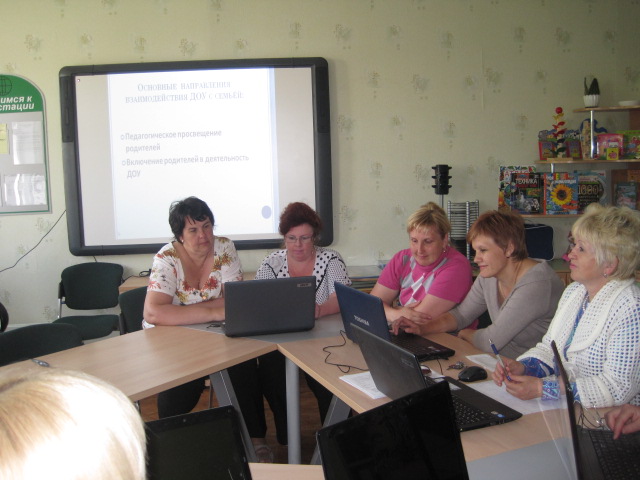 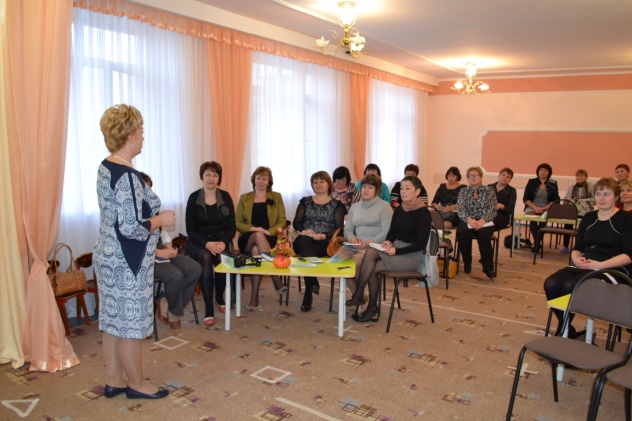 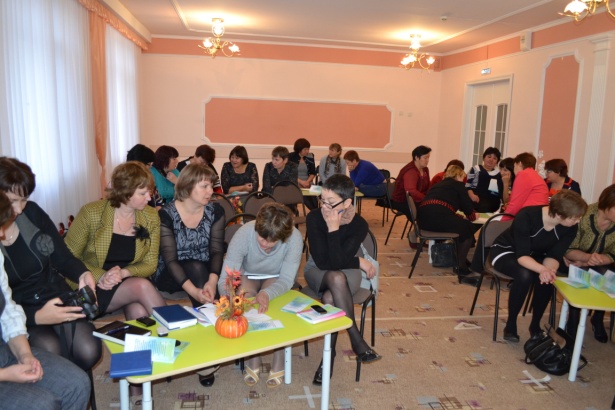 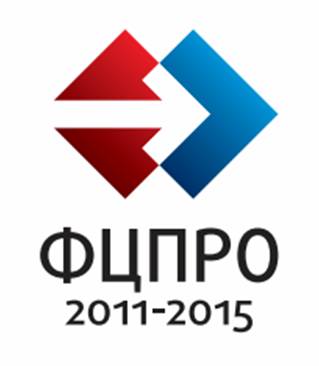